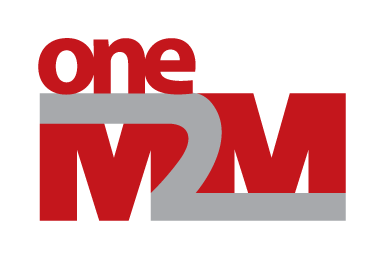 SDS Status Report to TP46
Group Name: oneM2M SDS
Source: Dale Seed, Peter Niblett, SeungMyeong Jeong, Wei Zhou
Meeting Date: 2020-07-01 to 2020-07-24
Summary
A total of 70 SDS contributions were submitted
 66 contributions were treated
47 Agreed, 19 Noted
Priority was given to Rel-4 Stage 3 contributions
 4 contributions were not treated due to lack of time
Rel-5 contributions
SDS WI Status
Complete (no risk for Rel-4)
On track (low risk for Rel-4)
Running behind schedule (med risk for Rel-4)
Not started or stalled (high risk Rel-4)
Rel-4 Progress
SDS WG has frozen Rel-4 Stage 2 (No exceptions )

Majority of SDS 46 meeting time was spent on Rel-4 Stage 3 work
Stage 3 work completed for a few features
Semantic reasoning, ontology management, E2E QoS session, flexContainerInstance, geo query, network monitoring 
Stage 3 work for several Rel-4 features progressing
E.g. service subscriber, primitive profile, time sync, permission-based discovery, discovery-based operations, attribute-based ACPs, deletionCnt, context aware ACPs, etc.
Stage 3 work for several Rel-4 features not started yet
E.g. action triggering, notification recording, software campaigning, etc.
As done in prior releases, SDS will compile a more complete checklist of required Rel-4 Stage 3 contributions by reviewing agreed Rel-4 Stage 2 contributions

Rel-4 XSDs also need to be generated
Joint meeting scheduled with RDM/TDE/SDS on 9/8 to coordinate on XSDs, Git Repos and oneM2M Issue Tracker
SDS Actions from TP
SDS discussed progress made regarding ITU-T Study Group 20 comments on TS-0003 v2.4.1
Thanks to BT (Colin and Rana) who have been leading this dialogue with ITU-T and addressing these actions
Plans:
Rana and Colin plan to discuss / resolve remaining issues with ITU-T 
Rana and Colin plan to bring in maintenance CRs to TS-0003 in upcoming Aug/Sept SDS conf calls
CRs will be aligned with the agreed upon way forward that has been discussed with ITU-T and captured in issue tracker list
The near-term goal is still to get ITU-T Study Group 20 approve TS-0003 R2
Items for Decision
CR Packs:
TS-0001 – TP-2020-0093 – 04-R2, 04-R3, 07-R4  =  15
TS-0003 – TP-2020-0094 – 01-R2, 01-R3, 01-R4  =  03
TS-0004 – TP-2020-0095 – 05-R2, 05-R3, 12-R4  =  22
TS-0008 – TP-2020-0096 – 00-R2, 01-R3, 00-R4  =  01 
TS-0009 – TP-2020-0097 – 00-R2, 01-R3, 00-R4  =  01
© 2018  oneM2M Partners
   
6
Conference Calls
© 2017 oneM2M Partners							7